Traumatic Grief
How It Manifests Itself, Coping Strategies (Healthy and Unhealthy), and the Effect on Individuals and Communities
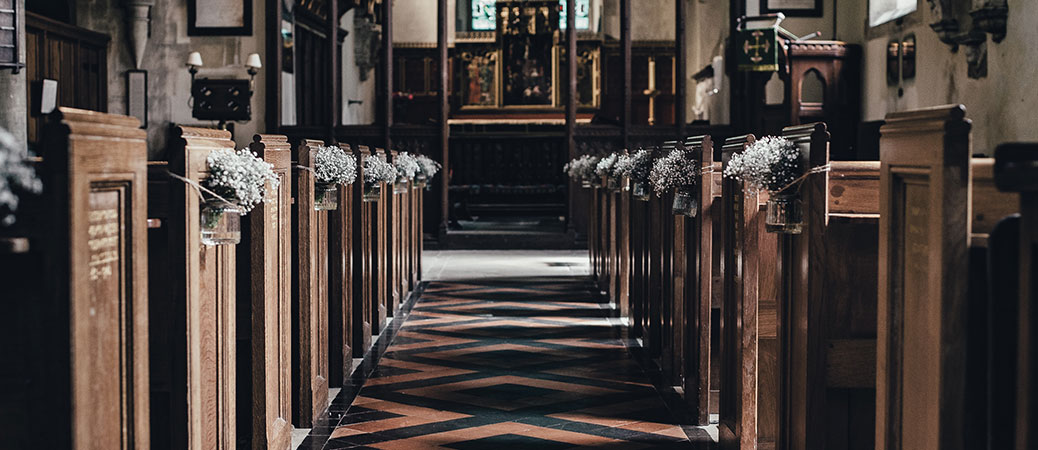 https://www.youtube.com/watch?v=3KJQkn6zUvM
Traumatic Grief
What does the DSM 5 have to say about grief/bereavement? 
Proposed Condition for Further Study – Persistent Complex Bereavement Disorder
Traumatic Grief as a way to identify grief and mourning following a violent and unexpected death. When you add a “man-made” purposeful component, the complexity of it increases.
[Speaker Notes: The DSM 5 mentions grief/bereavement several times with regards to major depressive episodes. The decision about whether this is a depressive episode or a natural response to a significant loss “requires  the exercise of clinical judgment based on the individual’s history and the cultural norms for the expression of distress in the context of loss”. This places the responsibility on the clinician to do a thorough history on the client to help determine whether an appointment with a psychiatrist is in order. (Tell story about Jan and the death of her parents). 

Indefinitely yearning/longing for the deceased 
Preoccupation with the circumstances of the deceased’s death
Intense sorrow and/or distress that does not improve over time.
Difficulty trusting others
Depression
Detachment and/or isolation
Difficulty pursuing interests or activities
A desire to join the deceased 
Persistent feelings of loneliness or emptiness
Impairment in social, occupational or other areas of life (Wakefield, 2017).

These are all very much in evidence when a homicide death occurs. Especially when it is the parents experiencing the grief.]
Traumatic Grief
Let’s review, shall we?
Intense and persistent yearning for the deceased
Frequent preoccupation with the deceased 
Intense feelings of emptiness or loneliness
Traumatic Grief
Recurrent thoughts that life is meaningless or unfair without the deceased
A frequent urge to join the deceased in death
Traumatic Grief
At least two of the following symptoms have been recorded for at least one month: 
Feeling shocked, stunned or numb since a loved one’s death
Feelings of disbelief or inability to accept the loss
Rumination about the circumstances or consequences of the death
Traumatic Grief
Anger or bitterness about the death
Experiencing pain that the deceased suffered, or hearing/seeing the deceased
Trouble trusting or caring about others 
Intense reactions to memories or reminders of the deceased
Avoidance of reminders of the deceased, or the opposite - seeking out reminders to feel close to the deceased                                                                        --- Dr. Kevin Fleming, Ph.D. and Dr. Miles E. Drake 												Jr. MD
“Little People”
Ages 0 to 2
Increased crying and irritability
Sleep and appetite changes
Activity fluctuations
Vigilance about their surroundings


(Bangor Township schools, Dave Opalewski and Joel Robertson)
“Little People”
Ages 3 to 5
May be able to remember or start to remember the deceased
Won’t understand the permanence of death
Similar infant reactions
Increased attachment to caregivers

(Bangor Township schools, Dave Opalewski and Joel Robertson)
[Speaker Notes: Might think they can bring them back]
“Little People”
Ages 6 to 8
Better able to understand the permanence of death
Feel guilty about the death
Preoccupation with the memories of the deceased
Talk about the deceased frequently in order to cope with the loss

(Bangor Township schools, Dave Opalewski and Joel Robertson)
“Little People”
Ages 9 to 11
Feel different than their peers, due to the loss
Decrease in self esteem
Defend against their feelings of loss by throwing themselves in school, social activities and/or extracurricular activities
Much like the younger children as far as affect
(Bangor Township schools, Dave Opalewski and Joel Robertson)
“Not-So-Little People”
Ages 12 to 14
Mixed feelings about the deceased
Wide range of emotion
Avoidance to talking about the loss (with adults)

(Bangor Township schools, Dave Opalewski and Joel Robertson)
“Not-So-Little People”
Ages 14 and up
Sadness
Anxiety
Anger
Will deny feelings to adults
Peer support 
Can resemble complicated grief in adults
(Bangor Township schools, Dave Opalewski and Joel Robertson)
[Speaker Notes: Symptoms of complicated grief include intense emotion and longings for the deceased, severely intrusive thoughts about the lost loved one, extreme feelings of isolation and emptiness, avoiding doing things that bring back memories of the departed, new or worsened sleeping problems, and having no interest in activities that the sufferer used to enjoy. Teens tend to react to the loss of a loved one that died through suicide similarly to the ways in which adults experience complicated grief]
Adolescent Grieving Issues
An expectation to act and react like an adult
Important to have emotional support from adults
Most deaths experienced are sudden and untimely
Common emotions are disbelief and numbness, fear, panic and withdrawal
Experience a loss of control over their own lives
An awareness and anxiety about their own death
Anger arises out of feelings of helplessness
Rage fantasies
Death of a parent destroys their sense of a future
(Bangor Township schools, Dave Opalewski and Joel Robertson)
Adolescent Grieving Issues
The death of teen can cause extreme bereft feelings
Attention goes mainly to teen’s family and not friends
Validation of feelings is important

(Bangor Township schools, Dave Opalewski and Joel Robertson)
A Walk on the Cognitive Behavioral Side
The most commonly used theory with grieving clients.
‘‘The death of a beloved is an amputation… At present I am learning to get about on crutches. Perhaps I shall presently be given a wooden leg. But I shall never be a biped again’’ C.S. Lewis
Cognitive distortions naturally occur in the grieving process. Cognitive Processing Therapy involves identifying “stuck points” and, using Socratic questioning, helps the client to have a different perspective.
Theories Used for Grief
In Eye Movement Desensitization and Reprocessing (EMDR), the term “cognitive interweave” is used in much the same way as Socratic questioning is used. The interweave offers the invitation to consider a different perspective. “Would you be willing to consider …?” 
EMDR is useful to take the “charge” out of a persistent memory, without taking away the memory.
Companioning Model
Dr. Alan Wolfelt has developed the idea of “companioning” grieving clients. The therapist is there to witness and support the client in their grief.
If your desire is to support a fellow human in grief, you must create a “safe place” for people to embrace their feelings of profound loss. This safe place is a cleaned-out, compassionate heart. It is the open heart that allows you to be truly present to another human being’s intimate pain.
Some Tenets of the Companioning Model
Emphasizes the transformative, life-changing experience of grief (“new normal”). 
Observe, “watch out for” “bear witness” and see value in soul-based symptoms of grief.
Bereaved person guides the journey; “teach me” is the foundational principle.
 Is a normal shift from relationship of presence to relationship of memory
Some Tenets of the Companioning Model
Recognizes the need for mourner to actively mourn
Grieving person expresses the reality of being “torn apart” as best he can
Quality of care monitored by how well we allowed the griever to lead the journey. 
Denial helps sustain the integration of the loss from head to heart. It is matched with patience and compassion. 
Show up with curiosity; willingness to learn from the griever.
Some Tenets of the Companioning Model
Honor the mystery; facilitate the continuing “search for meaning”; no urgency to solve or satisfy the dilemma.
 The companioning model helps the caregiver acknowledge the responsibility for creating conditions that allow the grieving person to embrace the wilderness of grief.
Grieving Styles or Patterns
Intuitive
Feelings are intensely experienced
Expressions such as crying and suffering mirror the inner experience
Successful adaptive strategies facilitate the experience and expression of feelings
Prolonged periods of confusion, inability to concentrate, disorganization and disorientation
Physical exhaustion and anxiety may result
Grieving Patterns
Instrumental
Thinking is predominant to feeling as an experience; feelings are less intense. There is a general reluctance to talk about feelings.
Mastery of oneself and the environment are most important.
Problem-solving as a strategy enables mastery of feelings & control of the environment in creating the new normal.
Brief periods of cognitive dysfunction are common - confusion, forgetfulness, obsessiveness
Energy levels are enhanced, and symptoms of general grief reactions to the loss go unnoticed
Grieving Patterns
Dissonant
Grievers are inhibited from grieving in their natural pattern
Males who may be intuitive grievers are keenly aware of cultural norms that instruct them to act differently and hide their feelings
Females who may be more instrumental in their pattern of grieving may appear to be cold or distant and not fully feeling their grief.
Traumatic Grief
Case Study:
Demographics: “Sonia” is a 38 year old, African American, cis-gendered, female with a high school education. She is a heterosexual, divorced mother of three children, ages 17, 15, and 10. She works full time at a local credit union, where she does clerical work and handles customer complaint calls. She saw a counselor briefly when she was 15 for anger management, but doesn’t remember any diagnosis or any doctor’s visits accompanying the counselor visits. She has no current legal issues or mental health records.
Traumatic Grief
“Sonia” is the oldest of five children, of which there are four girls and one boy. Her mother was a single parent who worked two and three jobs at a time, and she would spend time with her father periodically.
“Sonia” admits she is still in love with her ex-husband, the father of her 17 year old and 15 year old. She could not live with his drug use, however. Her 10 year old’s father is very much in his daughter’s life, but “Sonia” and he are just friends.
Traumatic Grief
Presenting Problem:
“Sonia’s” 17 year old son, Damon, was killed by random gunfire, while walking to the store to pick up a snack for himself and his sisters at 2 in the afternoon, four months ago. “Sonia” is experiencing disturbing and intrusive memories of his death. She has strong physical reactions  in the way of insomnia and lack of appetite. She is feeling guilt, shame and blame about Damon’s death. She is irritable since returning to work after 2 weeks of unpaid time off and “snaps on” people. She wonders what she did that caused God to allow this to happen.
PCL – 5 Monthly
Sonia’s World without Damon
Therapist: “I’m going to ask what may seem like a crazy question, but what brings you in for counseling?”
	Sonia: “My family says I need to talk with someone.”
	Therapist: “What do you think”?
	Sonia: “I think I’m on the verge of breaking down, and I 				can’t do that.”
[Speaker Notes: This acknowledges I know the actual circumstances, but want to know her individual need to come talk with a stranger.

A common belief in the community I serve is that you have to be crazy to go to counseling. This statement tells me that not only is she grieving hard, but that her family is worried about her, tired of trying to make her feel better, and just may think she truly is crazy.]
Sonia’s World without Damon
Using metaphors as a way to build rapport and show empathy.
[Speaker Notes: God put a boulder on your back and said, “Here, carry this around for the rest of your life”. 

There is a Damon size hole in your heart that is huge and gaping. You have to build around it for the rest of your life

Death is an amputation of the spirit, if I were to ask you to tie or untie your shoe, you would reach down with both hands with no problem. If one of your arms would be taken away, you would have to figure out another way.

Grief is very much like waves in the ocean. At first the waves are huge, you are knocked down time and time again from the force of the grief. And then one day, you are not knocked down by every one, you stay upright and learn to ride that wave. Occasionally there will be a huge wave that comes unexpectedly. But with each one comes a memory of how to go through it.]
Sonia’s World without Damon
What is Sonia’s support network, and what are they saying to her?
What are Sonia’s children saying to her? And what is she saying to them?
[Speaker Notes: Removing the words “closure” and “move on” from your world.
You are so strong. If this were happening to me, I would be a mess.
God never gives you more thank you can handle.
If you’re still having problems, you must not be praying hard enough or your faith is not strong.
God decided to take Damon home. 
You need to move on.
Not much, they don’t want to make mom cry.
She is telling them to talk about Damon, but she never brings him up  in front of them.
She must be strong for her children.]
Sonia’s World without Damon
Assessing for suicidal ideation

Talking about depression
[Speaker Notes: Benign suicide. “I’m not going to actively do it, but I won’t shy away from death.” I want to see my son.  #16 on the PCL-5
Have you ever thought you were depressed before this happened to your son?]
Sonia’s World without Damon
What is the one thing Sonia would like to change that would give her the biggest relief?
[Speaker Notes: This helps to give the illusion of control and gives focus. If you have someone who likes homework, it’s a good lead in.
Many times it is sleep or appetite. Go over sleep hygiene. Ask about exercise.]
Sonia’s World without Damon
What does Sonia think grief counseling is?
Sonia’s Grief Path
Gaining trust and asking about coping strategies
The build up of a healthy support network
What is the goal of therapy?
Having a not so crappy day? Don’t come to therapy!
Sonia’s Grief Path
Common Questions
How long will this take?
Will I ever get over this?
I really don’t want to cry every day, when will I stop?
What do I do about anniversaries/birthdays/holidays
[Speaker Notes: Grieving in the Midwest and the change of seasons. 
Be flexible in your plans
Drink lots of water
3 to years to assimilate a death into your life]
Sonia’s Grief Path
More common questions/thoughts
I laughed and immediately felt so guilty
I am always so irritable, will I ever be myself again?
I really want to know why God did this to me?